1
Polling Question
Polling Question # 1
Let’s get to know who is on the call today. Using the poll, select the role that you play in your H-1B America’s Promise grant. 
For this grant initiative I am the:
Authorized Representative
Program Director/Manager
IT/Data Manager or staff
Training Partner
Employer Partner
Service Provider
Other (case manager, job developer or employment specialist)
Data-Driven Decision Making: Using Data for Strategic Planning
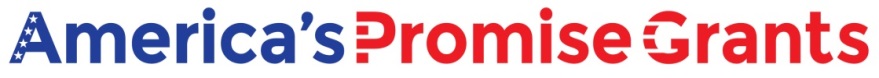 America’s Promise Grants
April 24, 2019
Gregory Scheib
     America’s Promise, Program Lead
     U.S Department of Labor
Timmy Dudley
Senior Technical Project Management Analyst
ICF
Kevin Mauro
H-1B Performance Lead
High Impact Partners
Deborah Waymire
Chief Operations Officer
Region 4 Workforce Board
Lafayette, IN
Megan Lizik
     Evaluation Team Manager
     U.S Department of Labor
Robert Santillano
     Mathematica Policy Research
Review the America’s Promise mid-grant data
Explore ways your performance data can inform your program implementation and design 
Share an H-1B grantee performance data Indicator tool 
Hear how one of our grant partners is using data 
An update on our national evaluation
Answer your questions
The Value of Performance Reporting
Performance data is used to:
Illustrate program accomplishments
Identify improvement areas 
Support continuous improvement
Promote your programs for employer and partner engagement
Evaluate effectiveness
Data-Driven Decision Making
Grantee Assessment
Program Analysis
Goals Achievement
Questions to Ask
And it’s OK to Ask For Directions!
What should you already know?
What are your target outcomes?
How is your performance to date?
What else do you need to know?
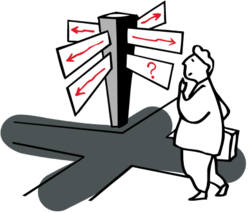 Participant Polling Question
We review our performance data…
(Select which answer is most applicable)
 Every day
 Every other week
 Every month
 Quarterly 
 Never
Participant Polling Question
Do you use any tools to review and analyze your data? (Select which answer is most applicable)
Yes, we use a proprietary tool customized to meet our needs.
Yes, we use an Excel spreadsheet, and it works just fine.
No, I’d like some help in tailoring something to meet our needs.
America’s Promise GrantsPerformance To Date
Cumulative Grant to Date Outcomes for the 
Quarter Ending December 31, 2018
Participants: National Aggregate Totals Q 12.31.18
Participants Served Over Time
Participants Began Training Over Time
Special Populations Served vs Targets
America’s Promise Year 2 Targets: Participants Served
Participant Polling Question
After reviewing this performance data, I am … 
(Select which answer is most applicable)
Not surprised. I knew exactly where we are to meeting our target outcomes. 
Surprised! I didn’t know where we stood on these outcome measures.
Not sure…I need more information.
Completed Training:by Race
Completed Training: Veterans
Completed Training: Education Levels
Completed Training:Employment Type
Training Service
Performance Data Progress Indicator Tool
Using spreadsheet software, including MS Excel and others, you can track your progress towards outcomes targets, and/or internally set targets.

The following resource is a simple example of a performance data indicator tool that can help you track progress, and inform data-driven decision-making.
Enter outcomes targets and results to date…
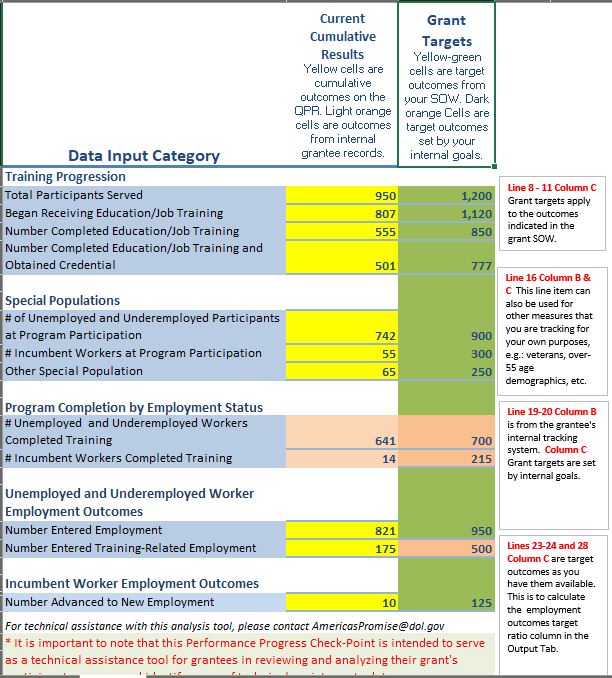 …and see your performance data visualized.
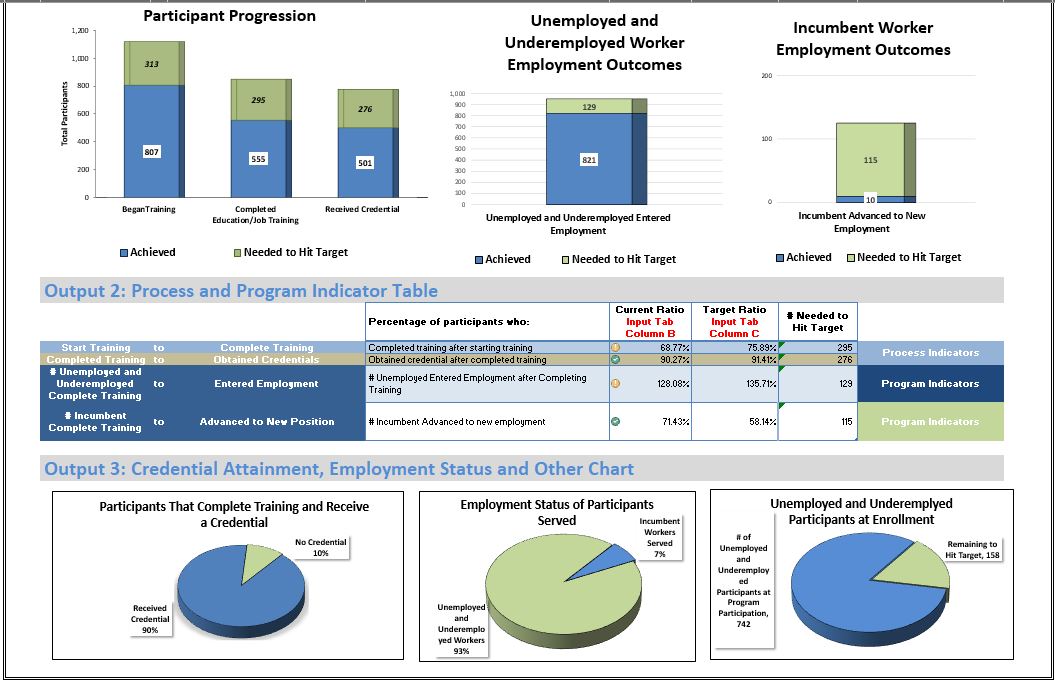 Performance FAQs
Participants Served vs Participants who Began Training
Recording Grant Funded Services
Reporting Participants exiting the H-1B program
Reporting Credentials and Measurable Skill Gains
Reporting Program Completion, Credential Outcomes and Employment Outcomes
PIRL 1813: Date Completed, During Program Participation, an Education or Training Program Leading to a Recognized Postsecondary Credential or Employment (WIOA) 
Report the date an H-1B participant completes the final training they participated in during the grant.  The data  element does not reflect either that a participant has successfully received a recognized postsecondary credential, or employment.  
Credential attainment is captured by PIRL 1800, 1802 and 1804 “Type of Recognized Credential (WIOA),” and PIRL 1801, 1803, 1805 “Date Attained Recognized Credential (WIOA)”
Employment  is captured in PIRL 2118 “Date Entered Employment (Discretionary Grants)” and PIRL 2126 “Entered Training-Related Employment”
Refer the H-1B Training Activities and Outcomes Diagram for guidance
Grantee ProfileRegion 4 Workforce BoardLafayette, Indiana
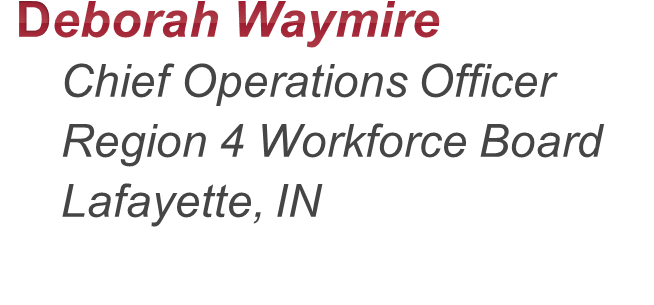 Cohort Data
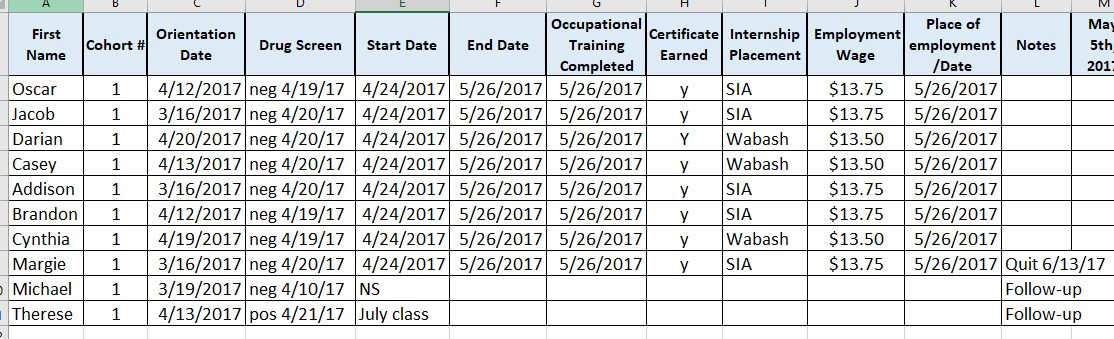 33
Goals Tracking Summary
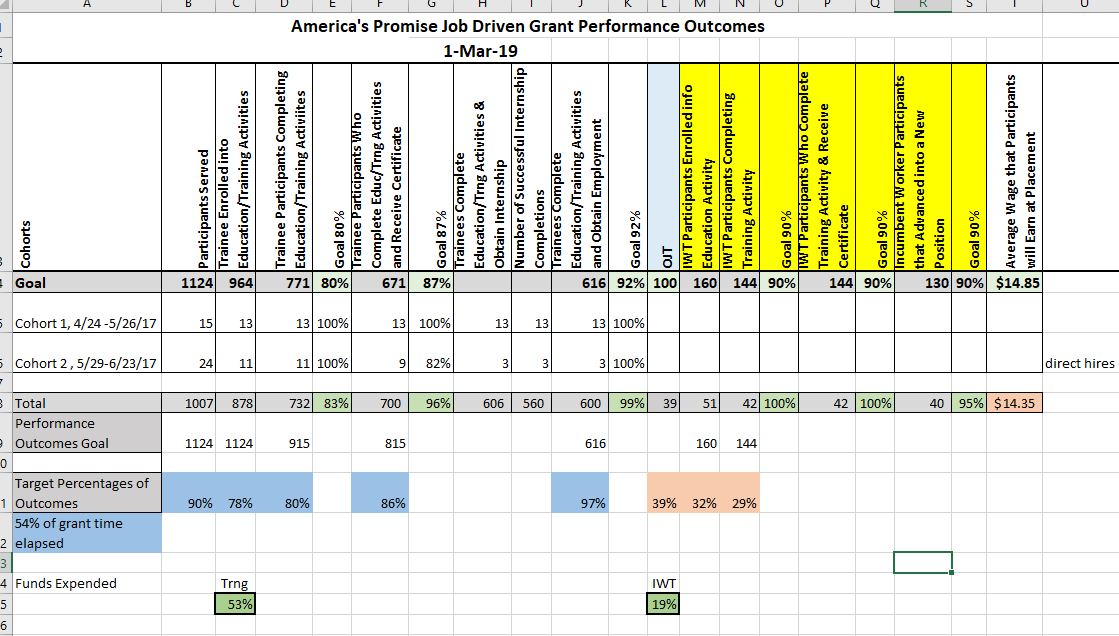 34
Goals Tracking Summary Chart
Goals Tracking with Budget
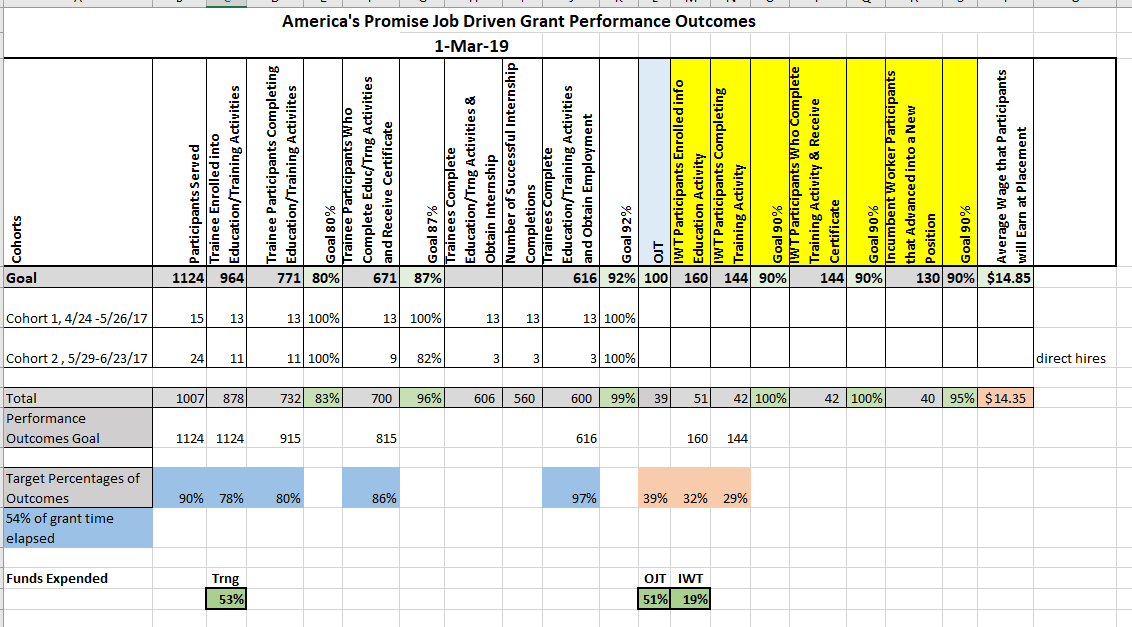 36
Performance Data for Evaluation Purposes
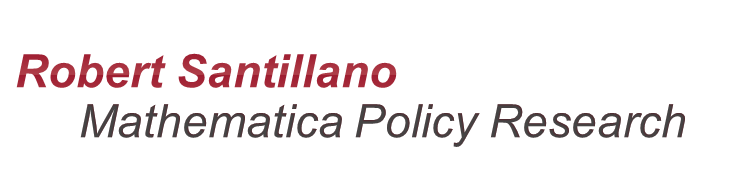 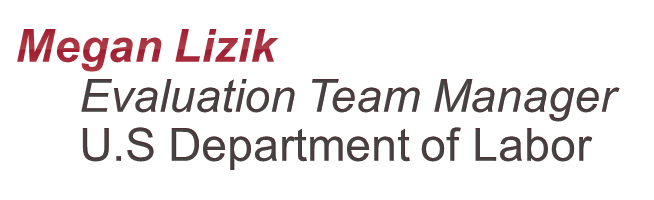 America’s Promise Evaluation
Implementation study
How were regional partnerships developed and maintained?
What are the types and combinations of services and approaches provided? How were they implemented?
What are the characteristics of those served?
What is the community context of America’s Promise grantees?

Impact study
What effect did America’s Promise have on education, training, and skill development? On labor market outcomes?
Did effects vary by participant characteristics or program components?
Data collection activities
Summer 2017
through
Winter 2020
Document review
(23 grantees)
Spring 2019
Grantee survey
(23 grantees)
Outreach to states for administrative records
Spring 2019 
and
Spring 2020
Partner network survey
(6 grantees)
Late 2019/
Early 2020
Site visits
(12 grantees, including partner network survey grantees)
Phone interviews
(11 grantees)
Performance Reporting Office Hours
For the Quarter Ending 3/31/19:
Thursday, April 25, 2019 
3:00 – 4:00 PM EST

Wednesday, May 1, 2019 
1:00 – 2:00 PM EST

Tuesday, May 7, 2019 
2:00 – 3:00 PM EST
42
H-1B Performance Resources
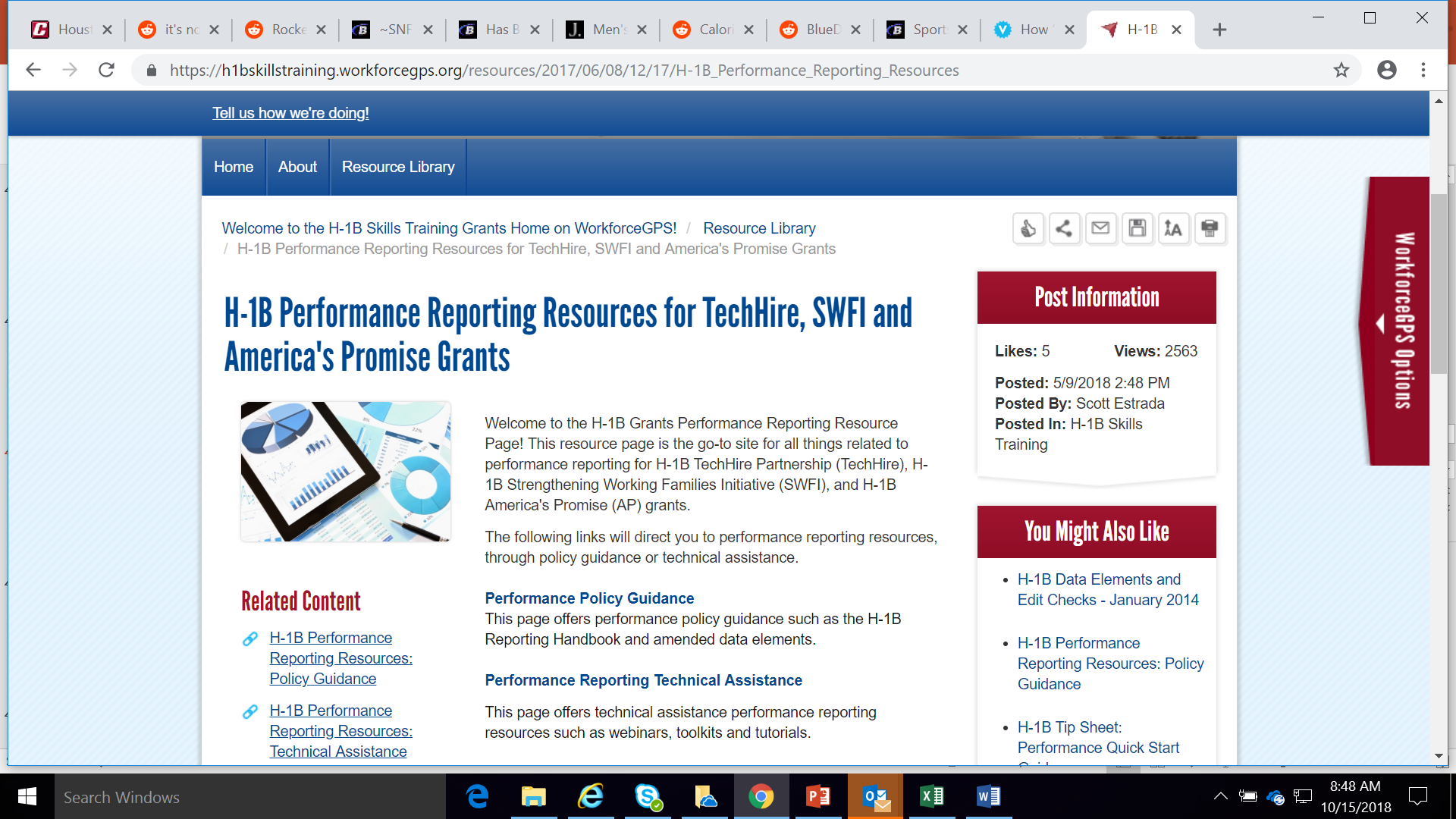 Recently Updated Performance Resources

Amended ETA-9172 DOL PIRL for H-1B Grants 

 H-1B Grants Performance Reporting Handbook & WIPS Reporting Guidance

 Sample Case Management and Data File

H-1B Training Activities and Outcomes Diagram:

H-1B WIPS TIPS

WIOA Primary Indicators of Performance Learning Modules
America’s Promise Grantee MailboxAmericasPromise@dol.gov  To Reach your Federal Project Officer, DOL National Office and Technical Assistance Providers